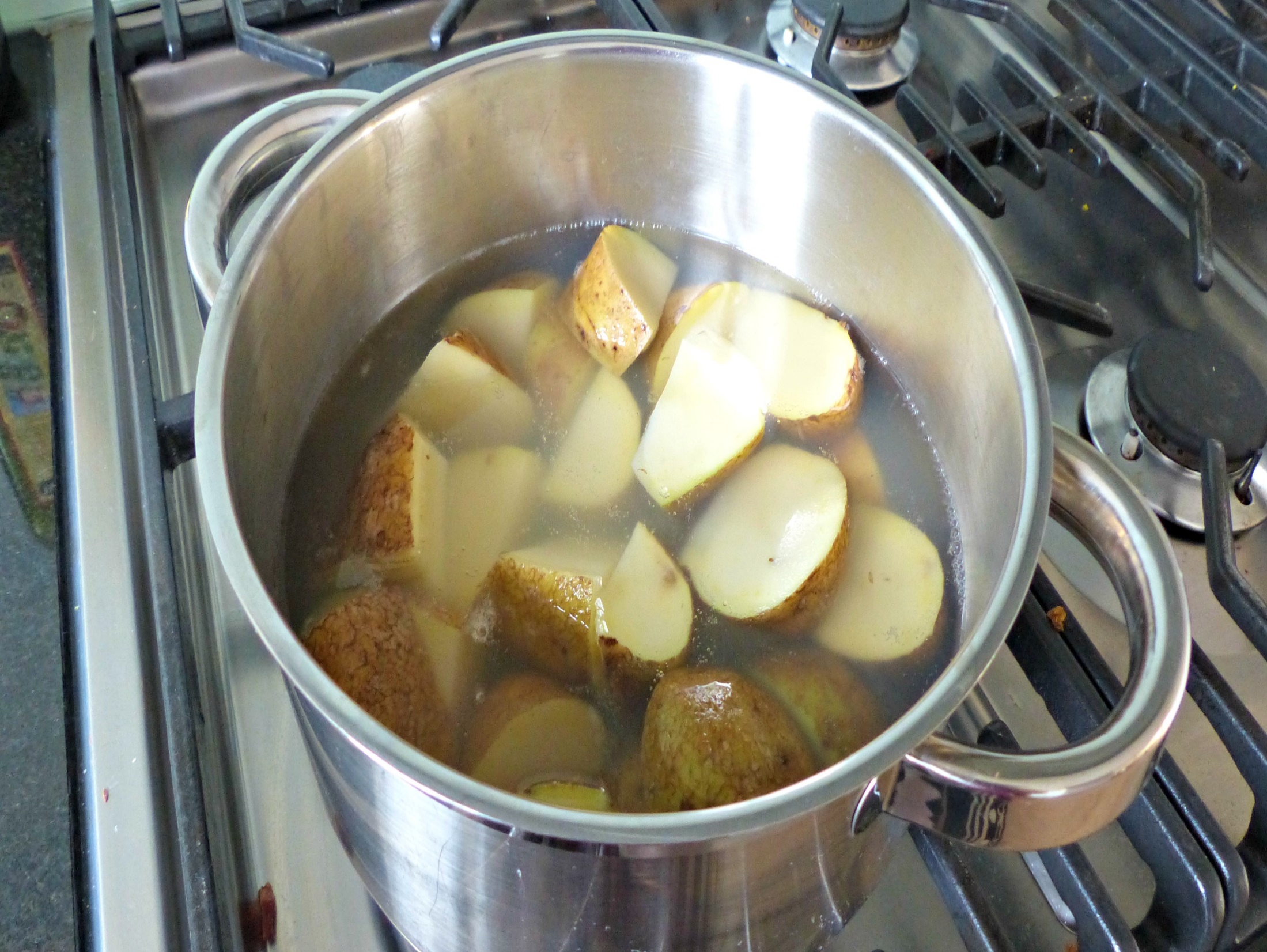 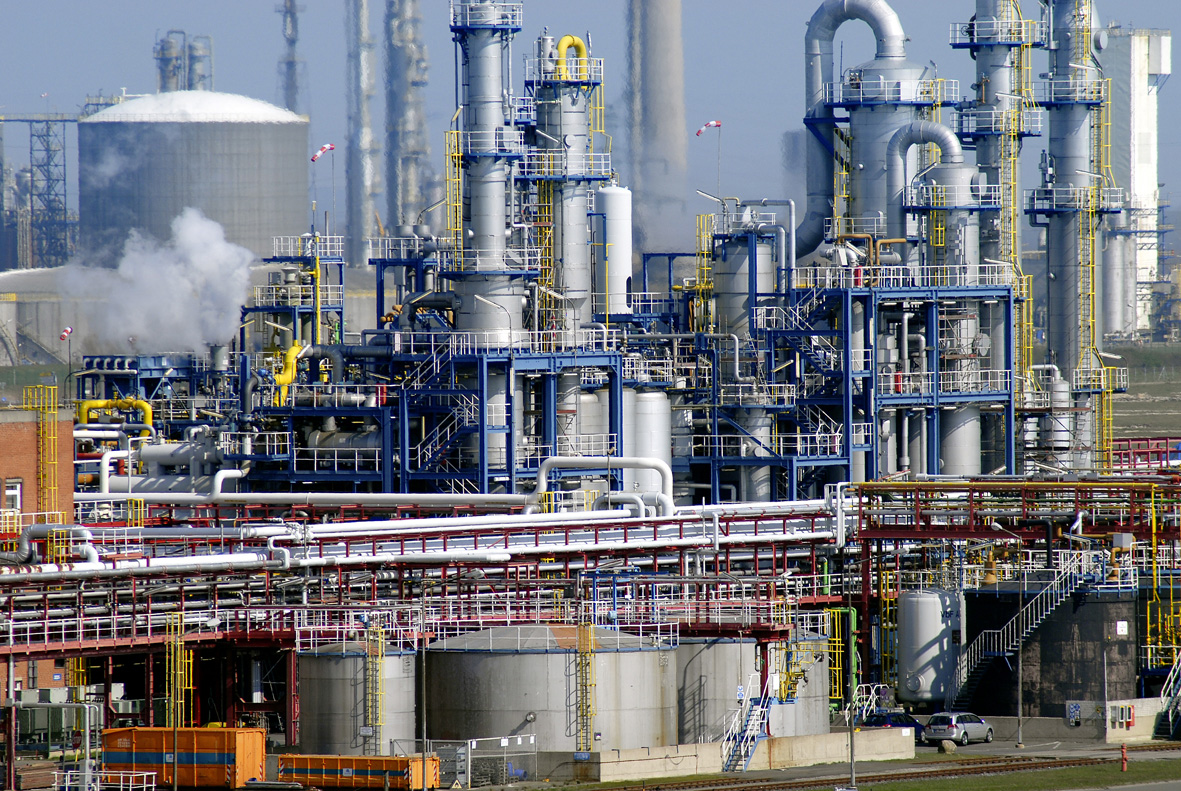 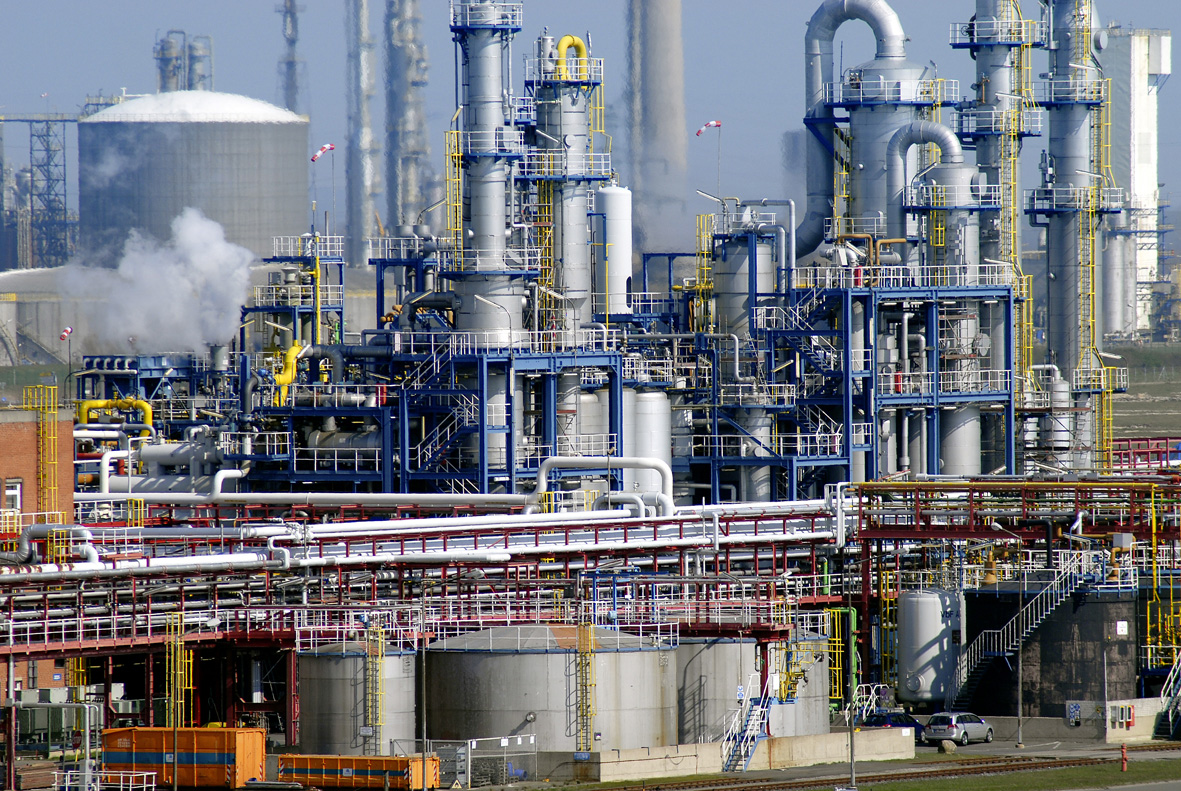 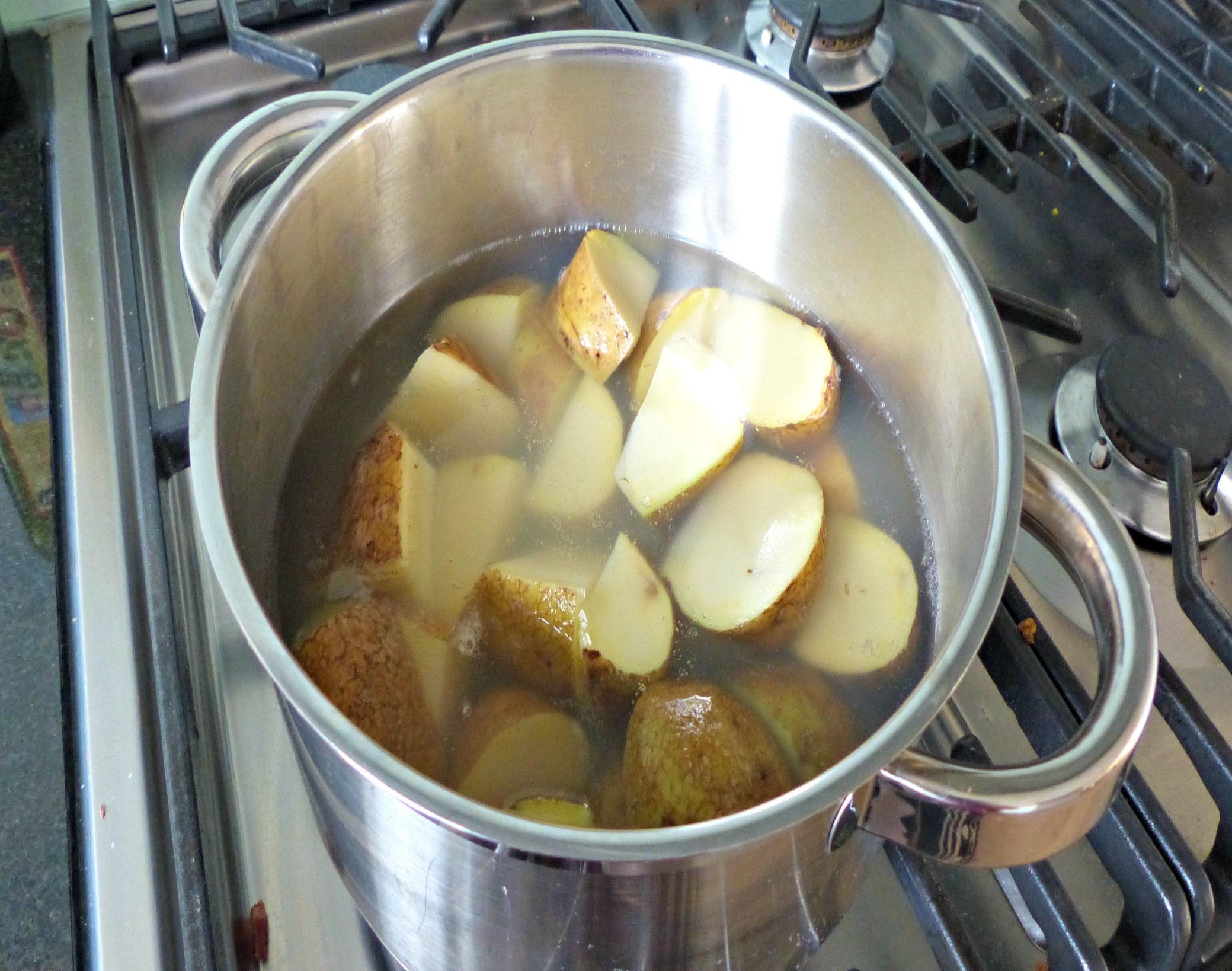 Batchproces              Continuproces
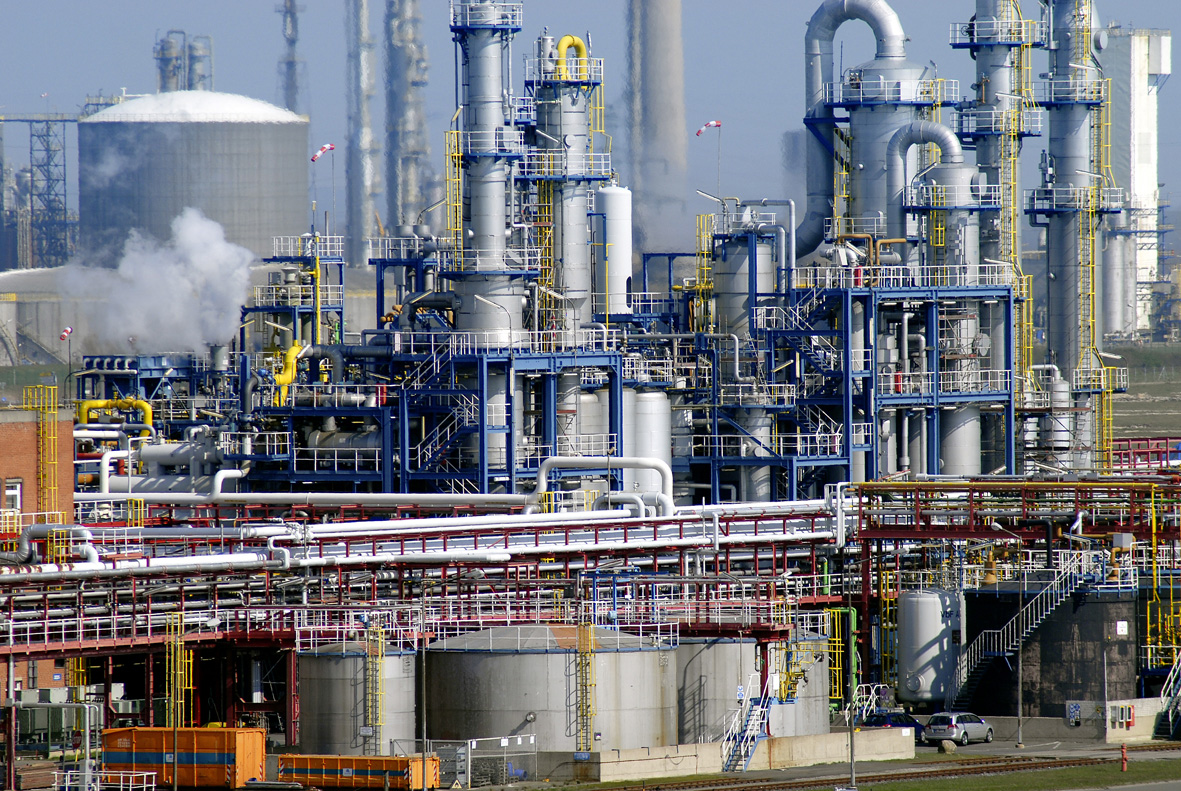 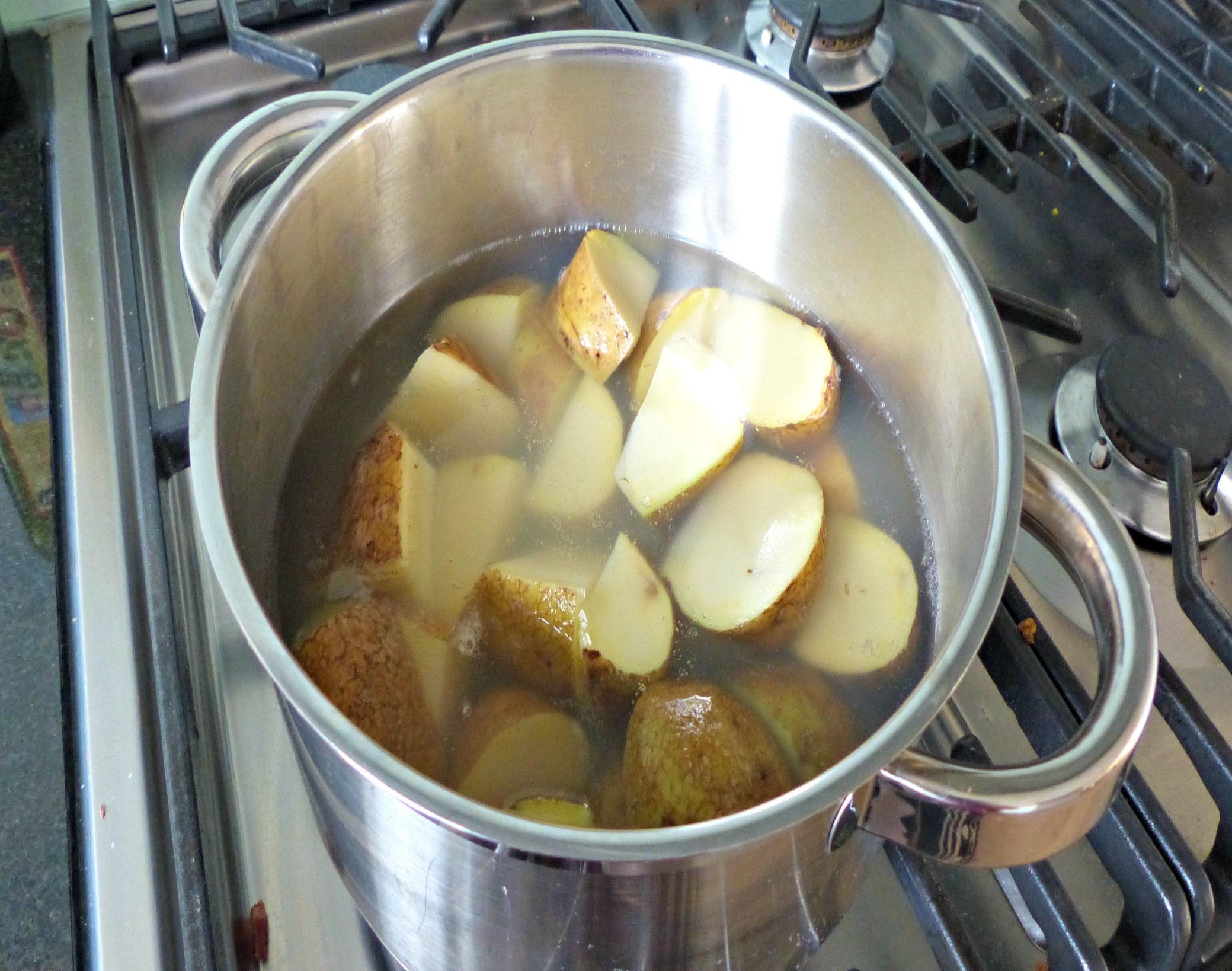 Batchproces              Continuproces








            Fijnchemie               Bulkchemie
Batchproces
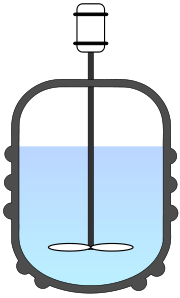 Batchproces
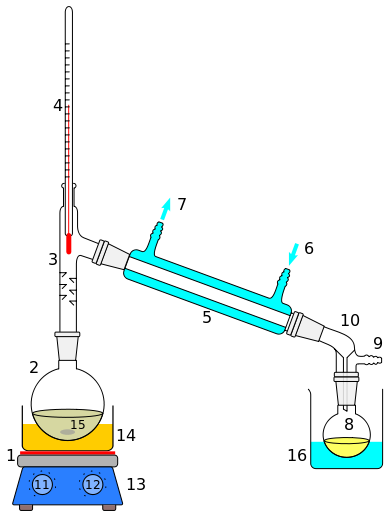 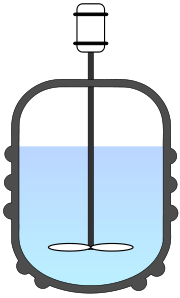 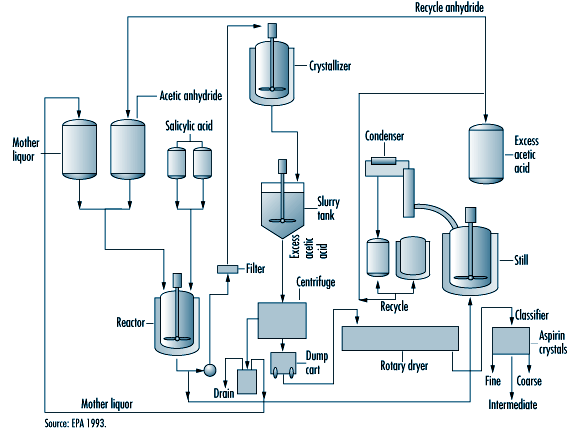 Continuproces
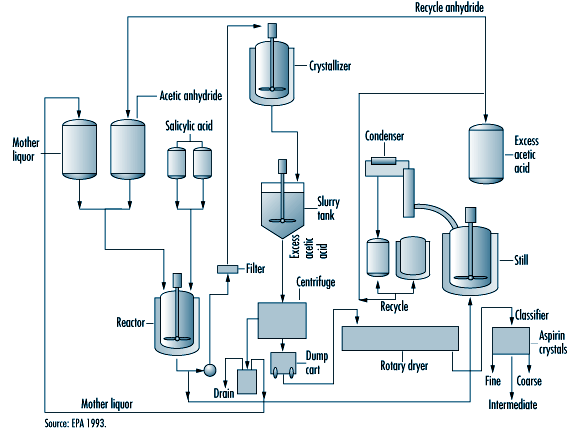 Continuproces
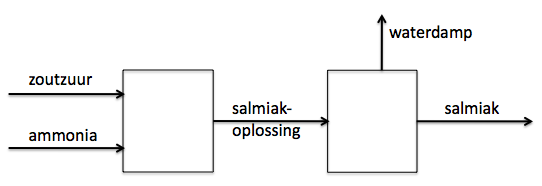 Blokschema
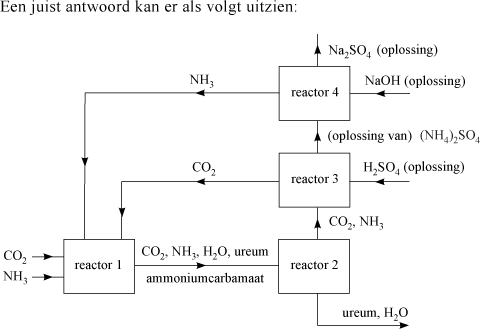 recirculatie
Blokschema
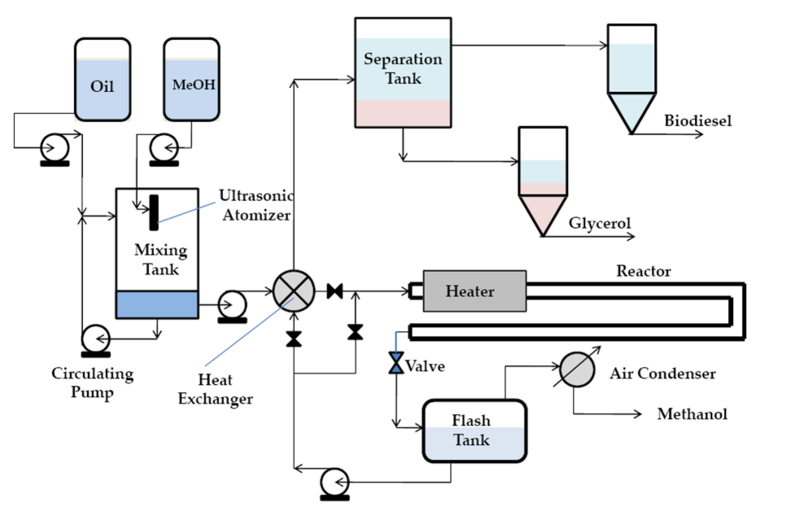 Blokschema
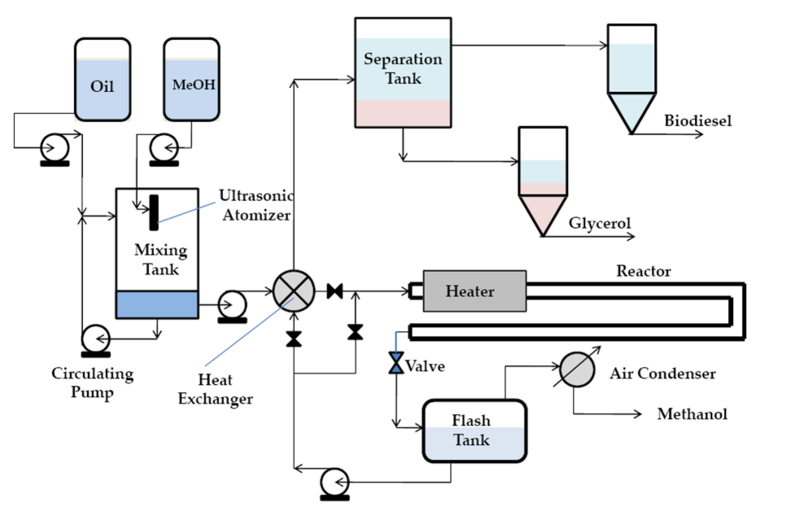 Blokschema
Warmtewisselaar
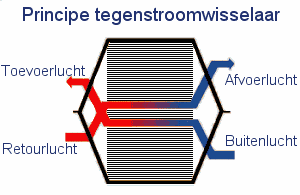 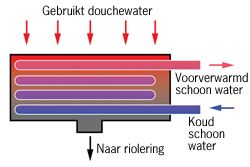 Opgave 31
Opgave 31
Voor de bereiding van ammoniak wordt een gasmengsel gebruikt waarin stikstof enwaterstof in de volumeverhouding 1,0 : 3,0 voorkomen. De bereiding van ammoniakvindt plaats in een reactor volgens een continu proces.Bij het verlaten van de reactor is zowel de stikstof als de waterstof voor 20% omgezet inammoniak. De afmetingen van zo'n reactor zijn zodanig dat per minuut niet meer dan80 kmol (kilomol) stikstof en 240 kmol waterstof ingeleid kan worden.
Na het verlaten van een reactor wordt de ontstane ammoniak uit het gasmengselafgescheiden. Bij die afscheiding wordt gebruik gemaakt van het feit dat ammoniak, in tegenstelling tot stikstof en waterstof, gemakkelijk vloeibaar is te maken.Omdat bij het verlaten van de reactor slechts 20% van de uitgangsstoffen is omgezet, wordt, na verwijdering van de ammoniak, de niet omgezette stikstof en waterstof, gemengd met een nieuwe hoeveelheid van de uitgangsstoffen, naar de reactor teruggevoerd.Doordat bij de bereiding van het gasmengsel van stikstof en waterstof lucht wordtgebruikt, bevat het gasmengsel ook een klein percentage argon. Dit argon komt ook in de reactor terecht. Als het argon nergens zou worden afgescheiden, zou alle argon bij het proces steeds weer in de reactor teruggevoerd worden. Hierdoor zou de concentratie van argon in de reactor voortdurend stijgen. Om dit te voorkomen wordt een klein deel van het gasmengsel na afscheiding van de ammoniak niet gerecirculeerd. Dit deel wordt aan het proces onttrokken.
Teken het blokschema aan de hand van de gegeven tekst.
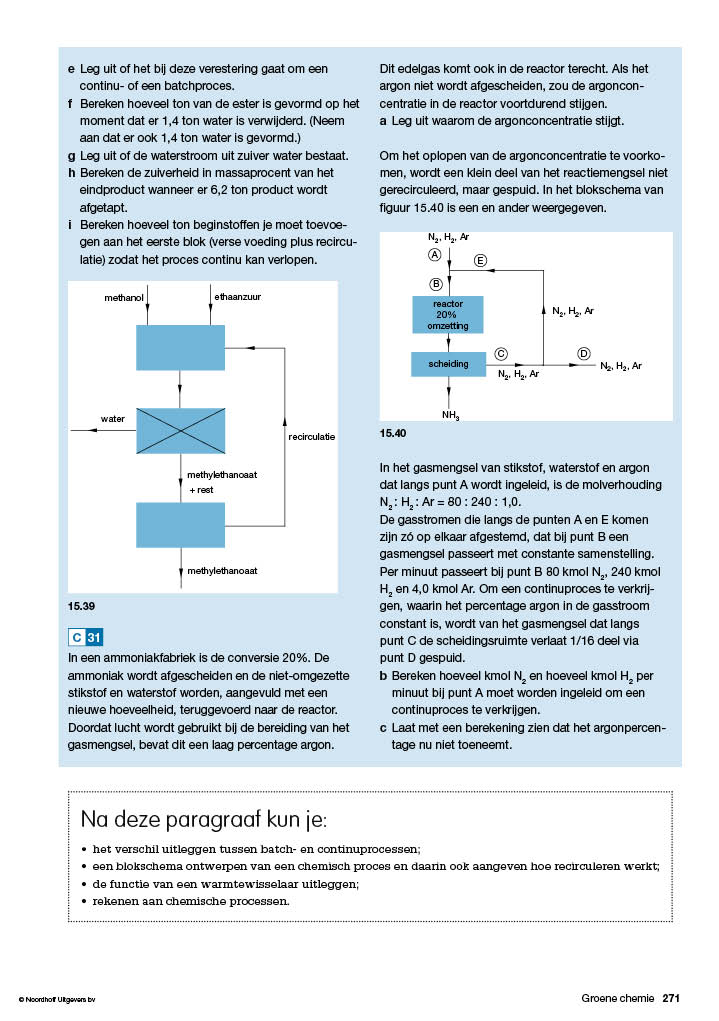 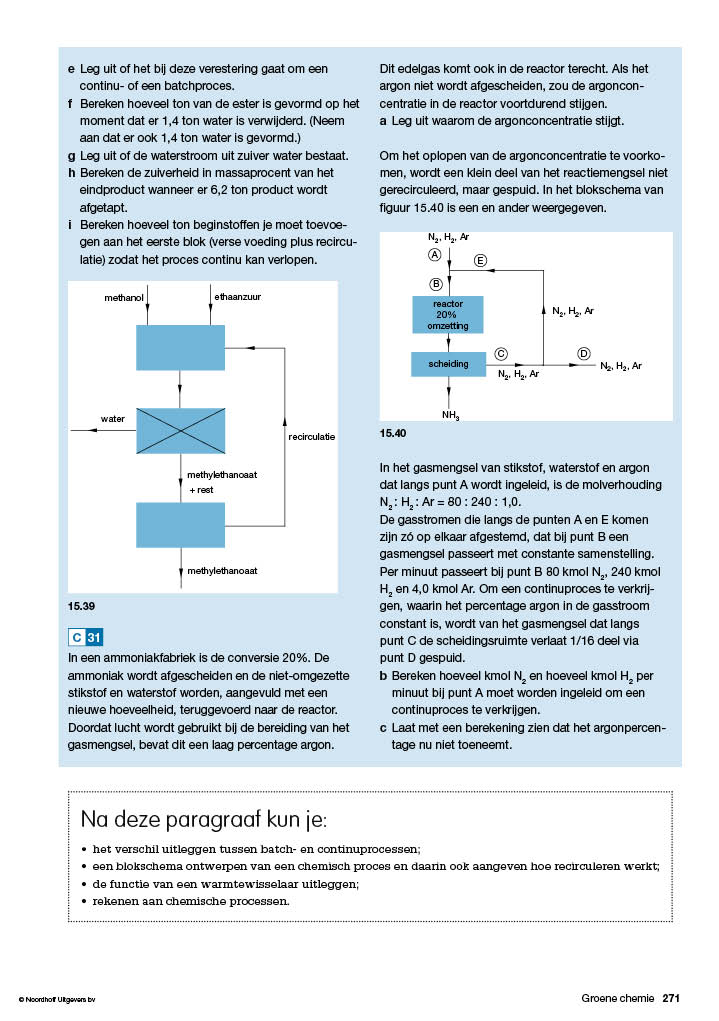 Vraag 31a

Leg, mede aan de hand van een kenmerkend verschil tussen een NH3 molekuul en eenN2 molekuul, uit hoe het komt dat ammoniak gemakkelijker vloeibaar is te maken danstikstof.
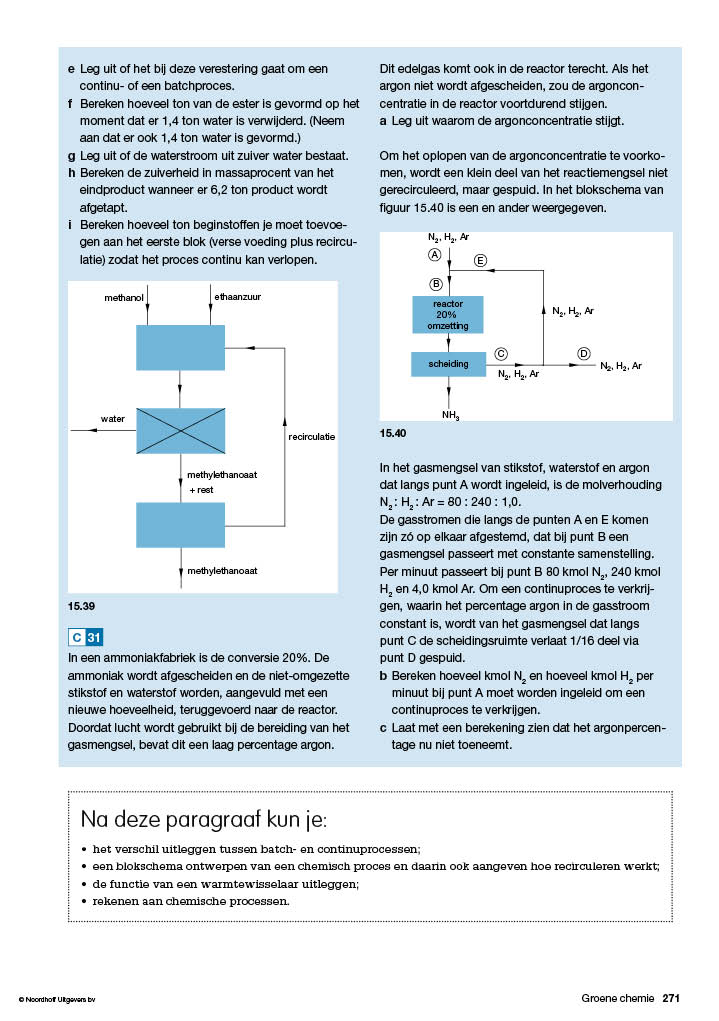 Vraag 31a

Leg, mede aan de hand van een kenmerkend verschil tussen een NH3 molekuul en eenN2 molekuul, uit hoe het komt dat ammoniak gemakkelijker vloeibaar is te maken danstikstof.

NH3 molekulen kunnen in tegenstelling tot N2 molekulen H-bruggen vormen.
Ammoniak molekulen kunnen daardoor gemakkelijker aaneengehecht worden.
Vraag 31b: 
				Bereken hoeveel kmol N2 en H2 per                  				minuut moeten worden ingeleid om  					een continuproces te verkrijgen.

 				Vraag 31c: 
				Laat zien dat de argonconcentratie 					constant blijft.
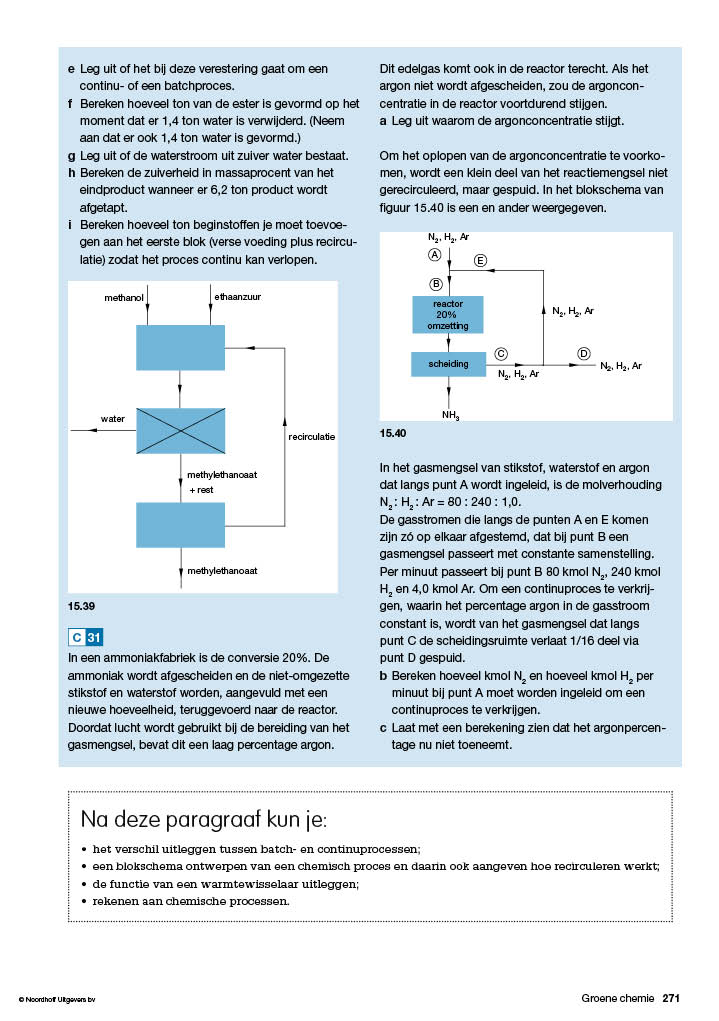 Gegevens uit de tekst
A    molverhouding N2 : H2 : Ar = 80 : 240 : 1,0

				       B    samenstelling constant.
				              per minuut:
                                                                                   80 kmol N2 ,  240 kmol H2  en  4,0 kmol Ar

				       D   1/16 deel van  C  wordt afgevoerd.
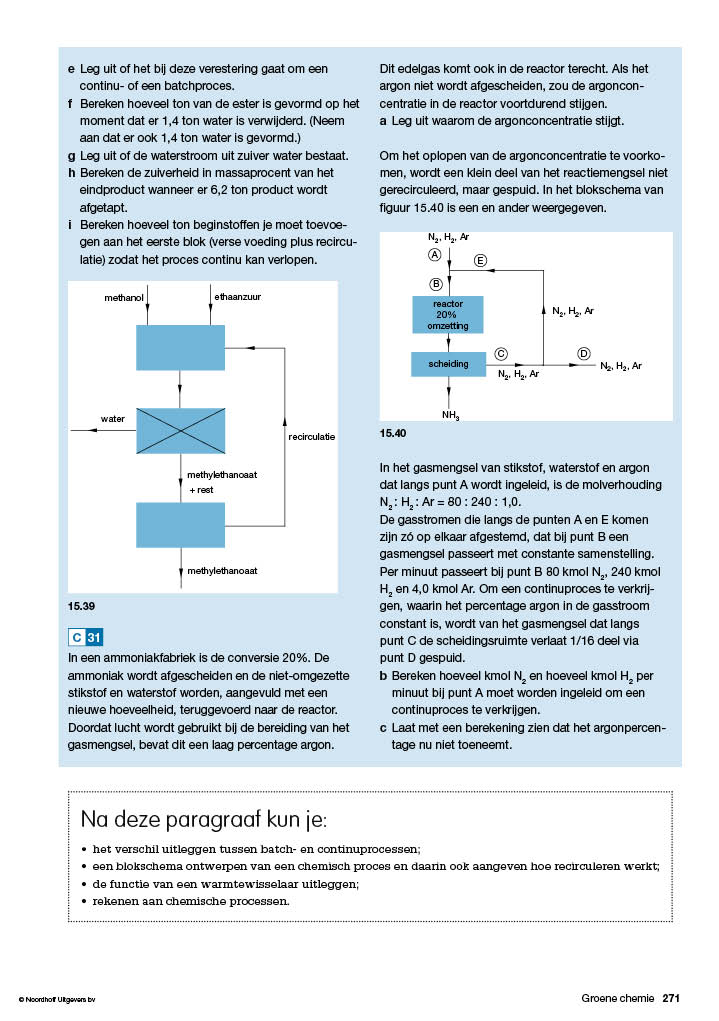 A    molverhouding N2 : H2 : Ar = 80 : 240 : 1,0

				
				.
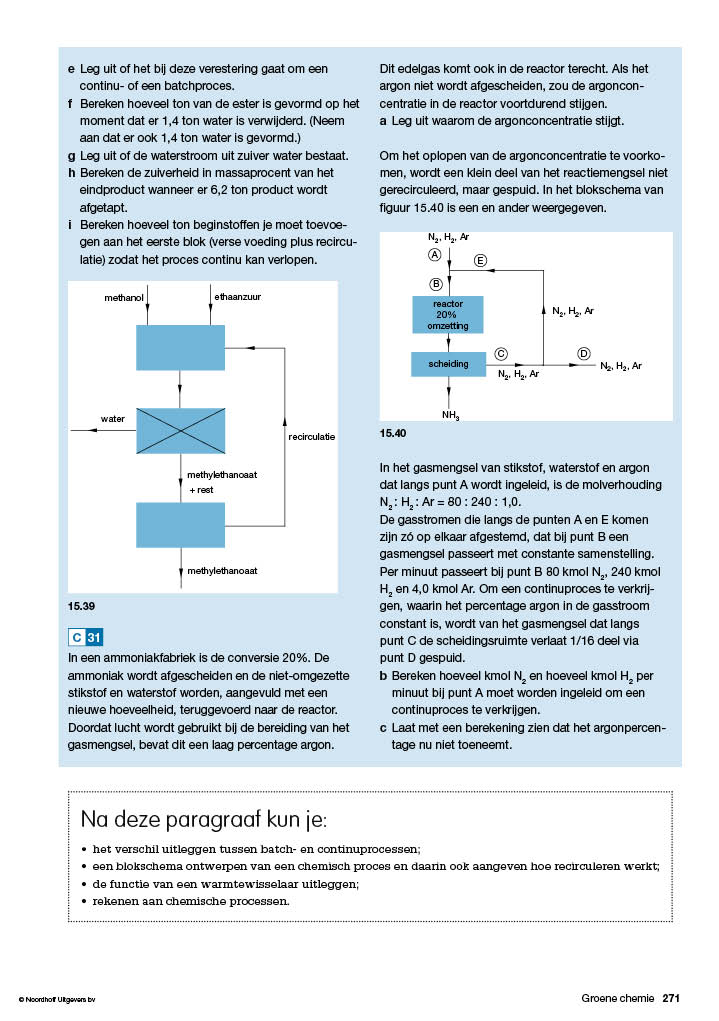 A    molverhouding N2 : H2 : Ar = 80 : 240 : 1,0

				       B    samenstelling constant per minuut:
                                                                                   80 kmol N2 ,  240 kmol H2  en  4,0 kmol Ar

				.
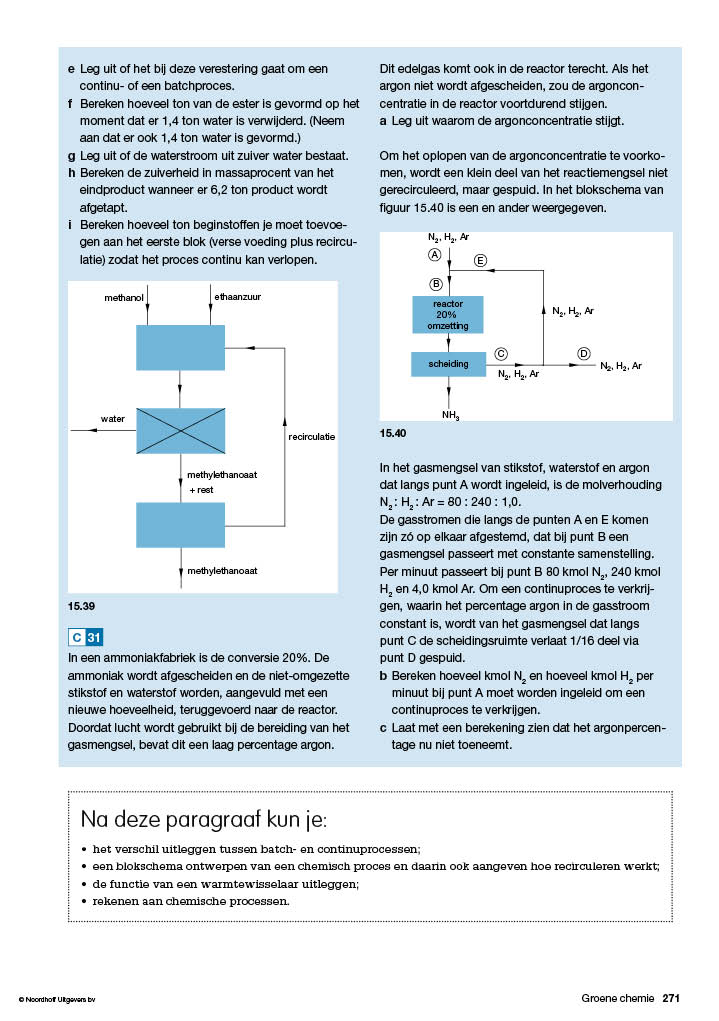 A    molverhouding N2 : H2 : Ar = 80 : 240 : 1,0

				       B    samenstelling constant per minuut:
                                                                                   80 kmol N2 ,  240 kmol H2  en  4,0 kmol Ar

				       D   1/16 deel van  C  wordt afgevoerd.
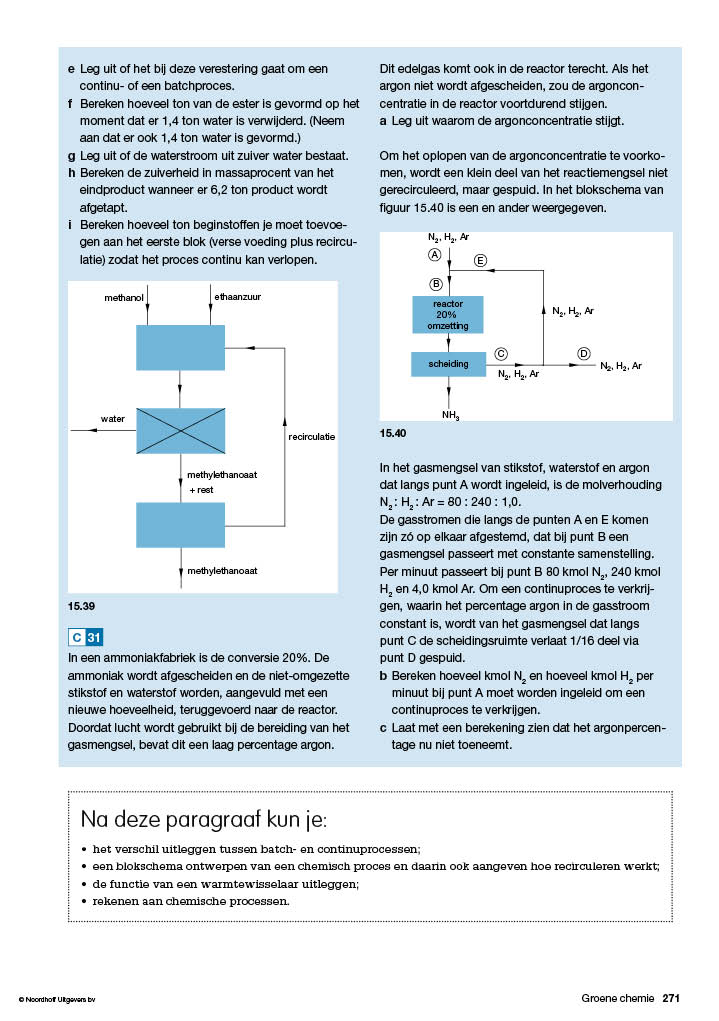 A    molverhouding N2 : H2 : Ar = 80 : 240 : 1,0

				       B    samenstelling constant per minuut:
                                                                                   80 kmol N2 ,  240 kmol H2  en  4,0 kmol Ar

				       D   1/16 deel van  C  wordt afgevoerd.
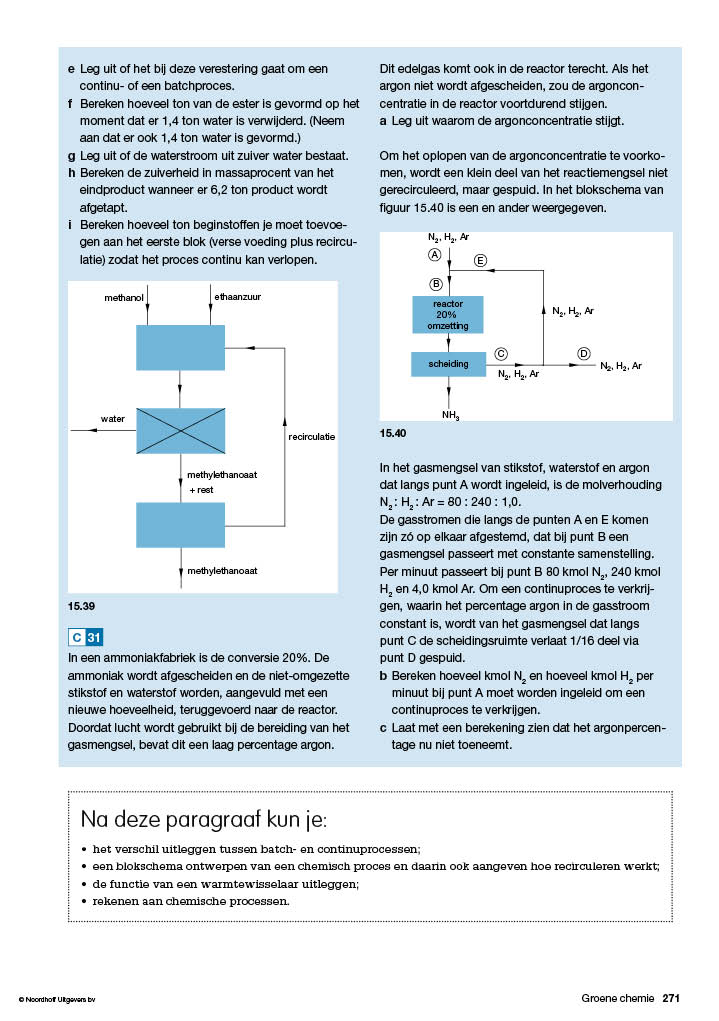 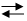 A    molverhouding N2 : H2 : Ar = 80 : 240 : 1,0

				       B    samenstelling constant per minuut:
                                                                                   80 kmol N2 ,  240 kmol H2  en  4,0 kmol Ar

				       D   1/16 deel van  C  wordt afgevoerd.
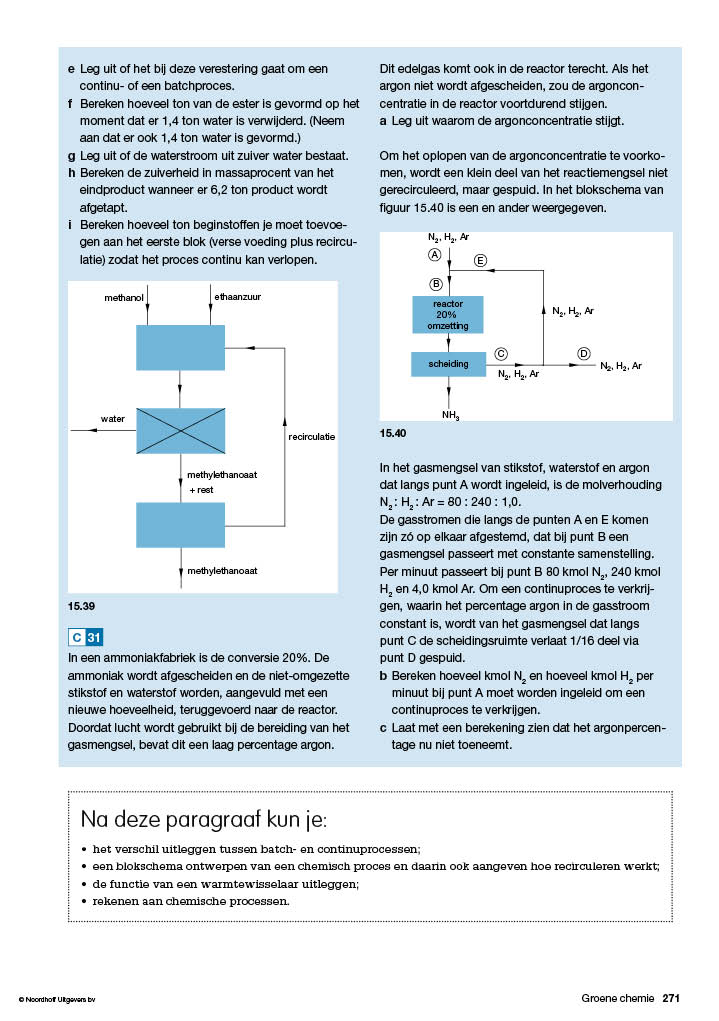 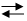 A    molverhouding N2 : H2 : Ar = 80 : 240 : 1,0

				       B    samenstelling constant per minuut:
                                                                                   80 kmol N2 ,  240 kmol H2  en  4,0 kmol Ar

				       D   1/16 deel van  C  wordt afgevoerd.
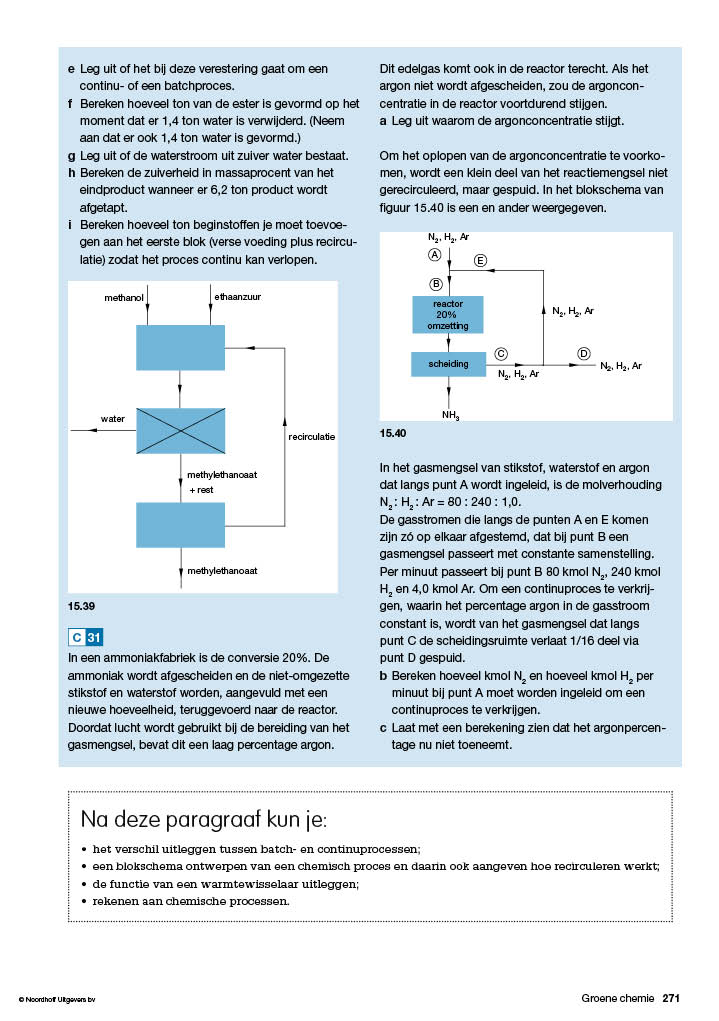 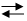 A    molverhouding N2 : H2 : Ar = 80 : 240 : 1,0

				       B    samenstelling constant per minuut:
                                                                                   80 kmol N2 ,  240 kmol H2  en  4,0 kmol Ar

				       D   1/16 deel van  C  wordt afgevoerd.
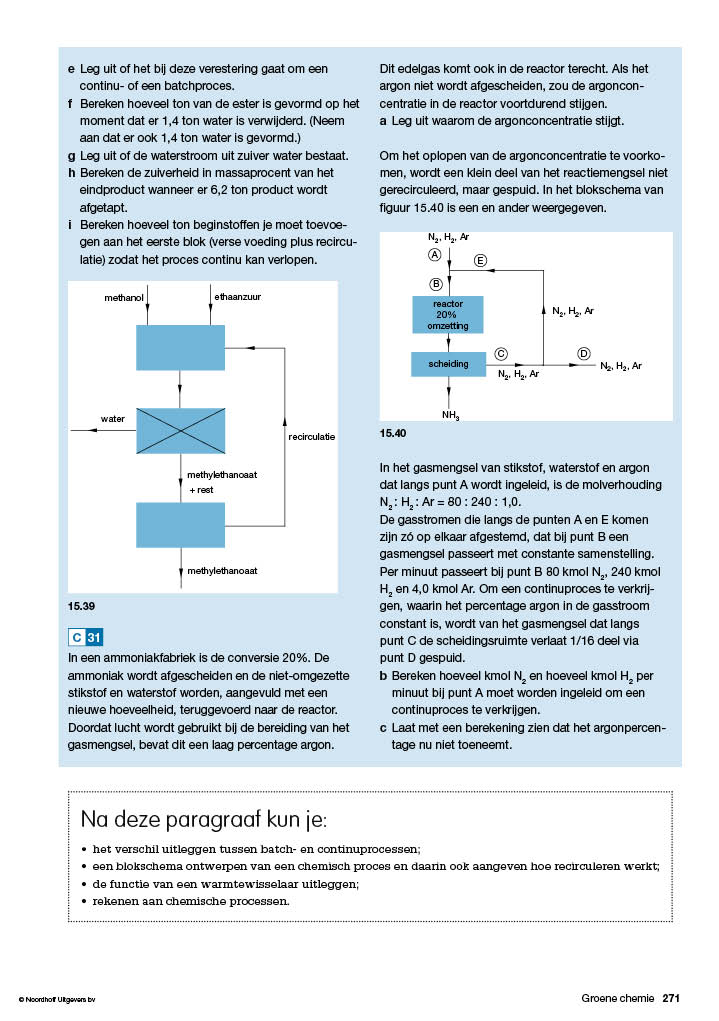 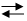 A    molverhouding N2 : H2 : Ar = 80 : 240 : 1,0

				       B    samenstelling constant per minuut:
                                                                                   80 kmol N2 ,  240 kmol H2  en  4,0 kmol Ar

				       D   1/16 deel van  C  wordt afgevoerd.
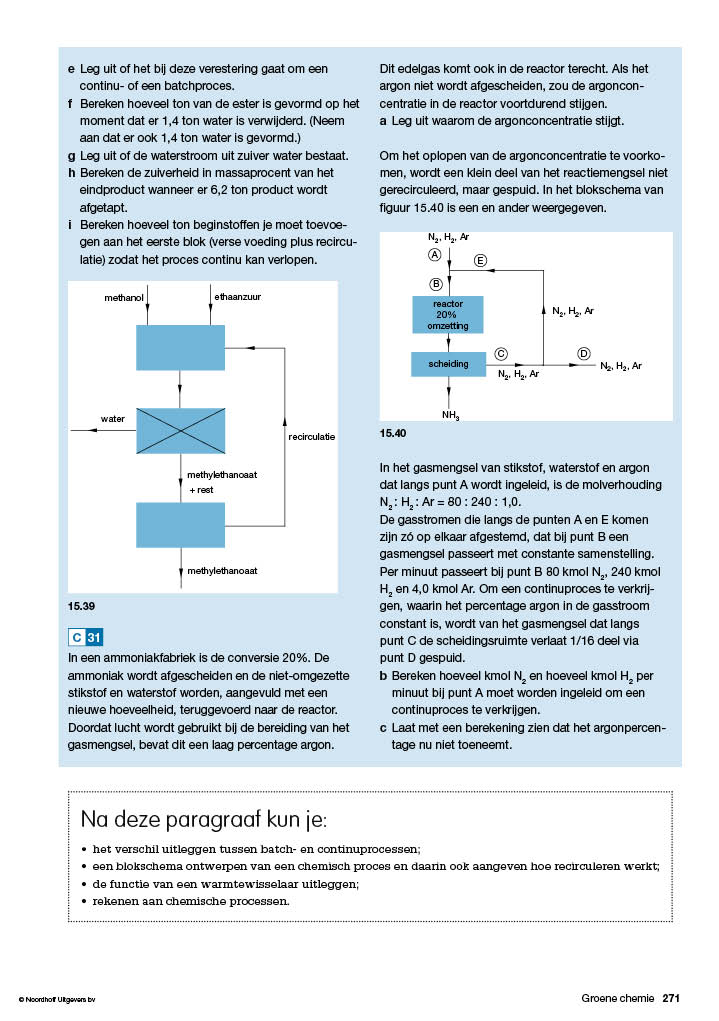 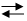 A    molverhouding N2 : H2 : Ar = 80 : 240 : 1,0

				       B    samenstelling constant per minuut:
                                                                                   80 kmol N2 ,  240 kmol H2  en  4,0 kmol Ar

				       D   1/16 deel van  C  wordt afgevoerd.
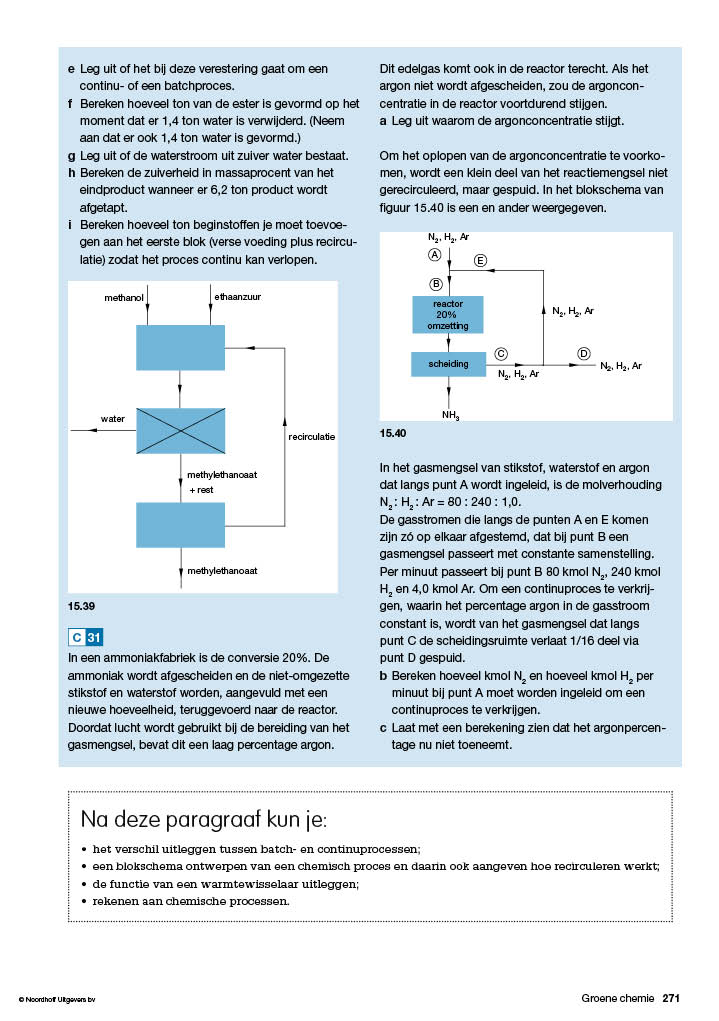 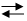 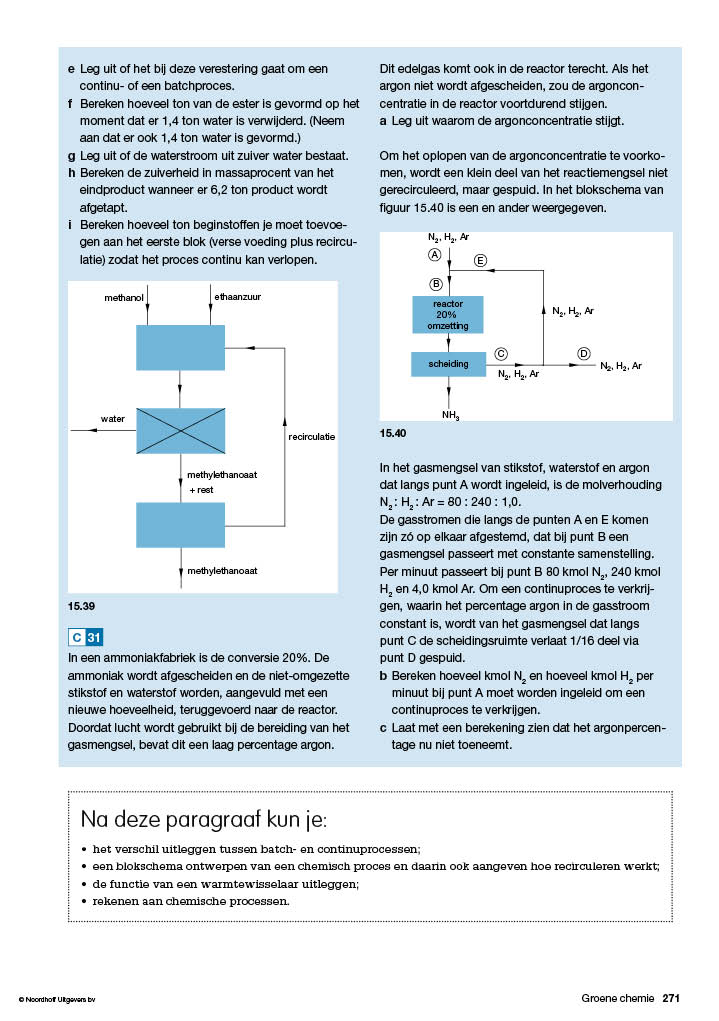 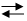 A    molverhouding N2 : H2 : Ar = 80 : 240 : 1,0

				       B    samenstelling constant.
				              per minuut:
                                                                                   80 kmol N2 ,  240 kmol H2  en  4,0 kmol Ar

				       D   1/16 deel van C wordt afgevoerd.
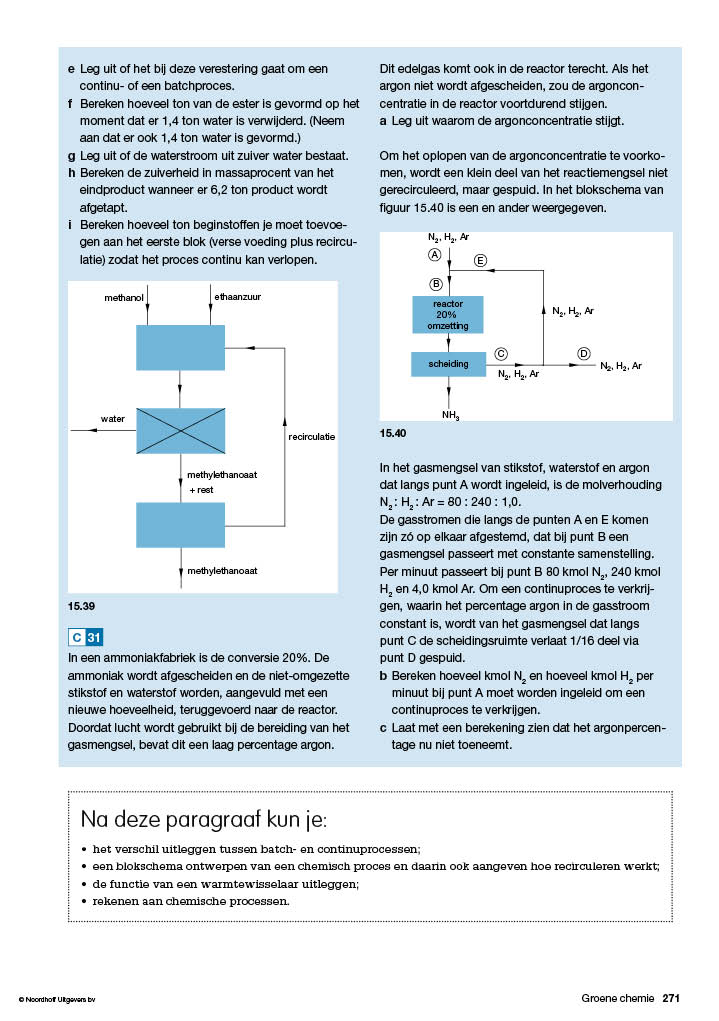 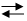 A    molverhouding N2 : H2 : Ar = 80 : 240 : 1,0

				       B    samenstelling constant.
				              per minuut:
                                                                                   80 kmol N2 ,  240 kmol H2  en  4,0 kmol Ar

				       D   1/16 deel van C wordt afgevoerd.
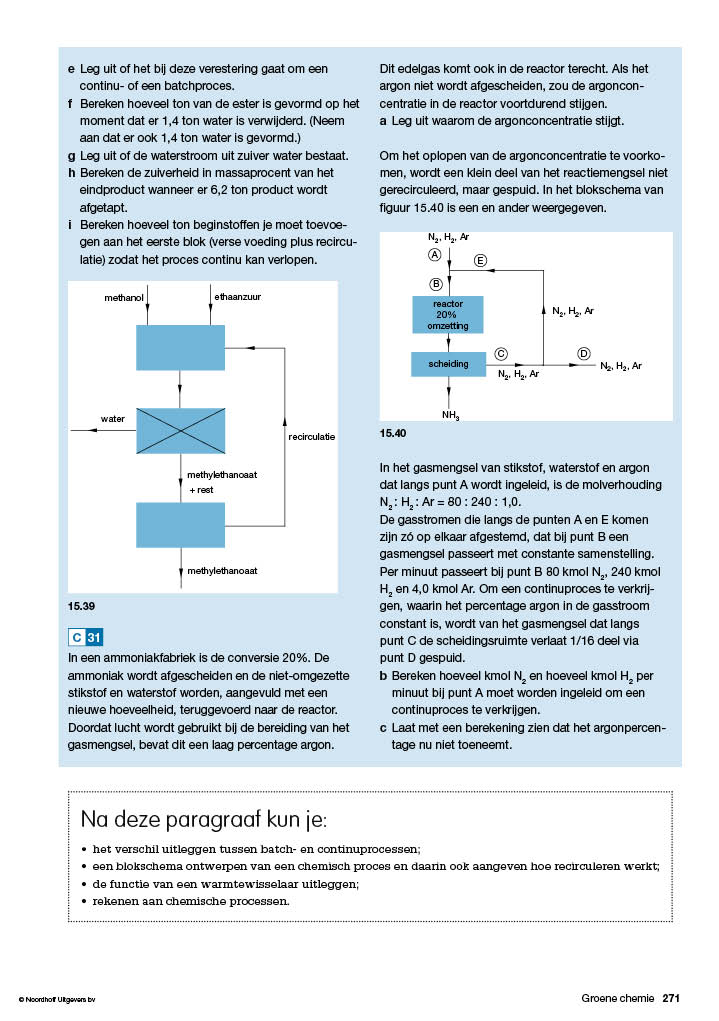 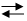 Vraag 31b: 
				Bereken hoeveel kmol N2 en H2 per                  				minuut moeten worden ingeleid om  					een continuproces te verkrijgen.
				

				20 kmol N2 en 60 kmoI H2
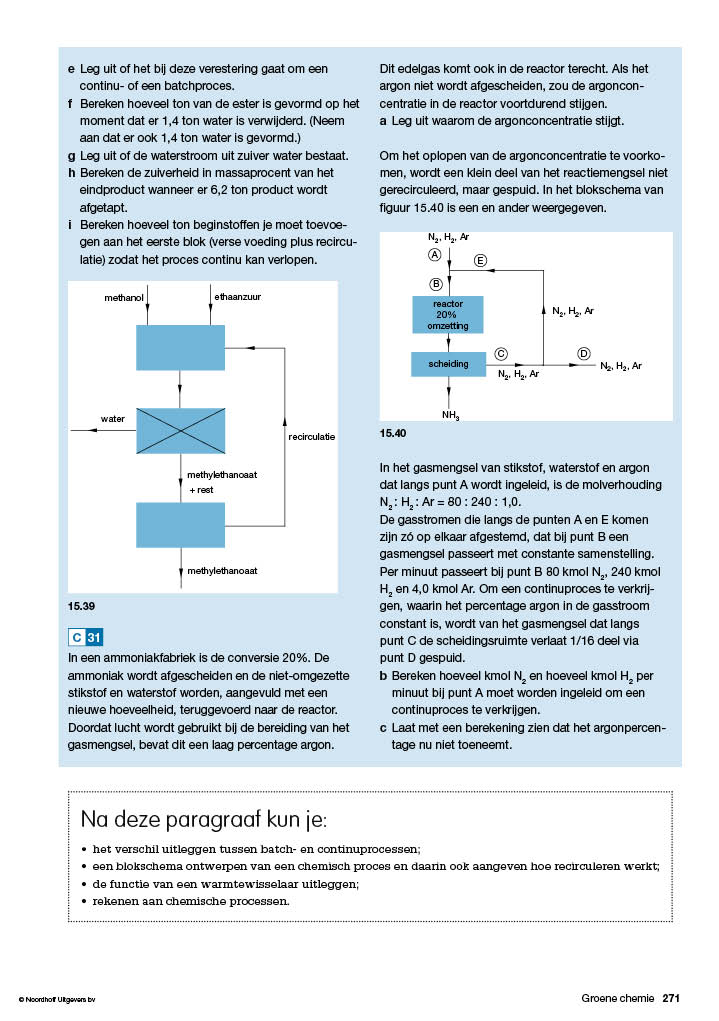 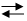 Vraag 31b: 
				Bereken hoeveel kmol N2 en H2 per                  				minuut moeten worden ingeleid om  					een continuproces te verkrijgen.

 				Vraag 31c: 
				Laat zien dat de argonconcentratie 					constant blijft.
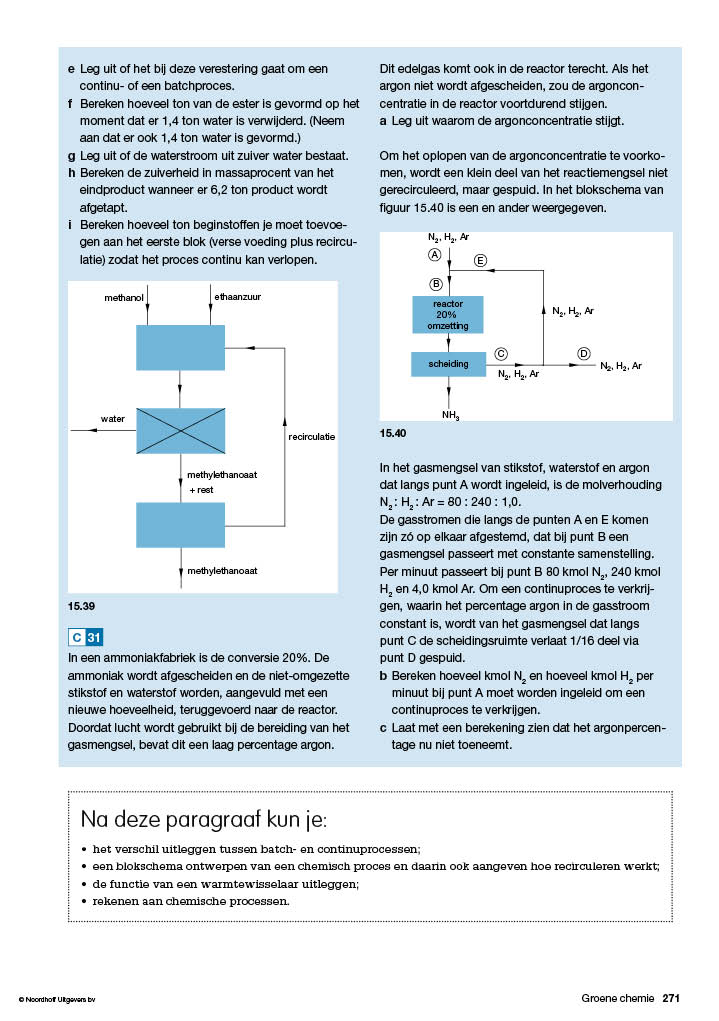 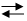 A    molverhouding N2 : H2 : Ar = 80 : 240 : 1,0

				       B    samenstelling constant per minuut:
                                                                                   80 kmol N2 ,  240 kmol H2  en  4,0 kmol Ar

				       D   1/16 deel van  C  wordt afgevoerd.
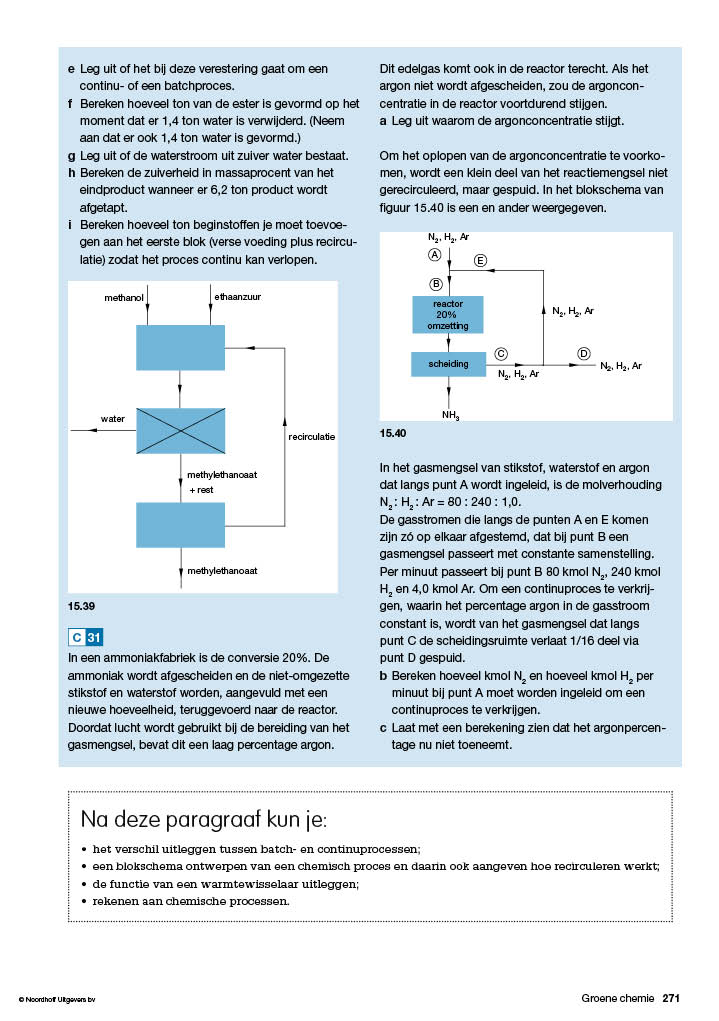 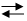 A    molverhouding N2 : H2 : Ar = 80 : 240 : 1,0

				       B    samenstelling constant per minuut:
                                                                                   80 kmol N2 ,  240 kmol H2  en  4,0 kmol Ar

				       D   1/16 deel van  C  wordt afgevoerd.
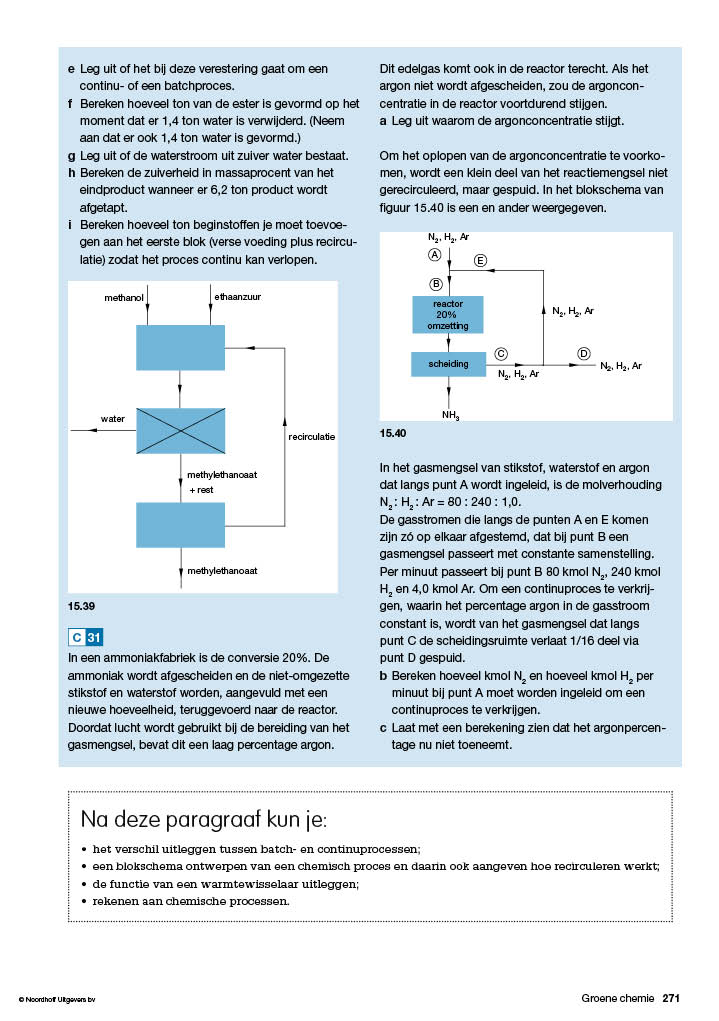 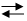 A    molverhouding N2 : H2 : Ar = 80 : 240 : 1,0

				       B    samenstelling constant per minuut:
                                                                                   80 kmol N2 ,  240 kmol H2  en  4,0 kmol Ar

				       D   1/16 deel van  C  wordt afgevoerd.
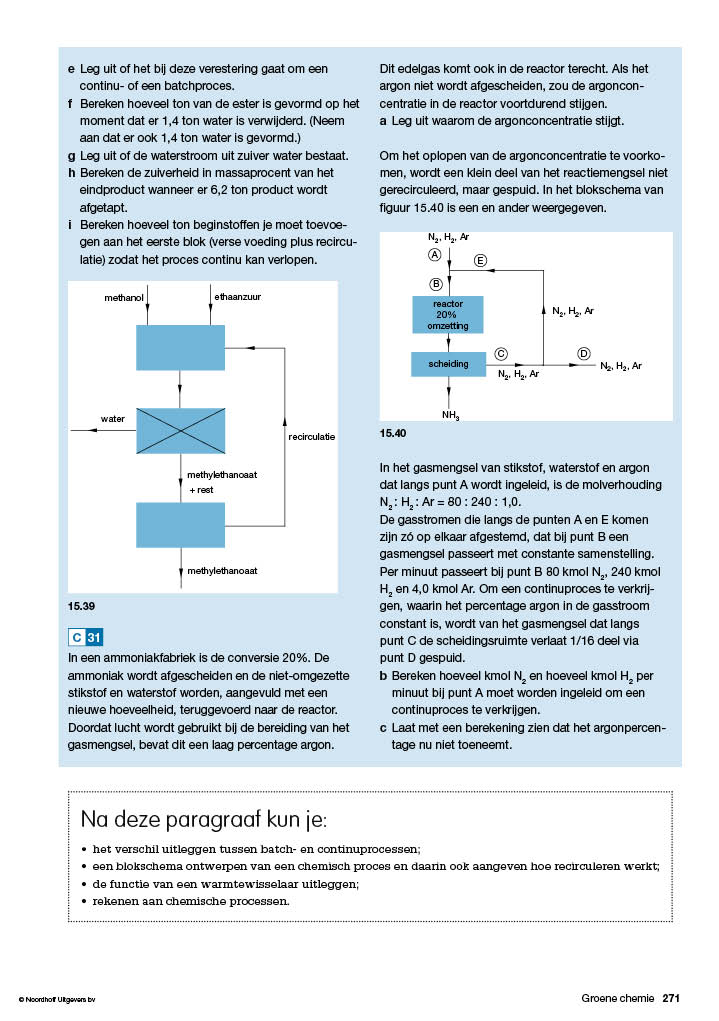 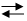 Vraag 31c: 
				Laat zien dat de argonconcentratie 					constant blijft.

				Het aantal kmol Ar dat per minuut  					langs A wordt toegevoerd is evenveel 					Ar dat per minuut langs D wordt 					afgevoerd.
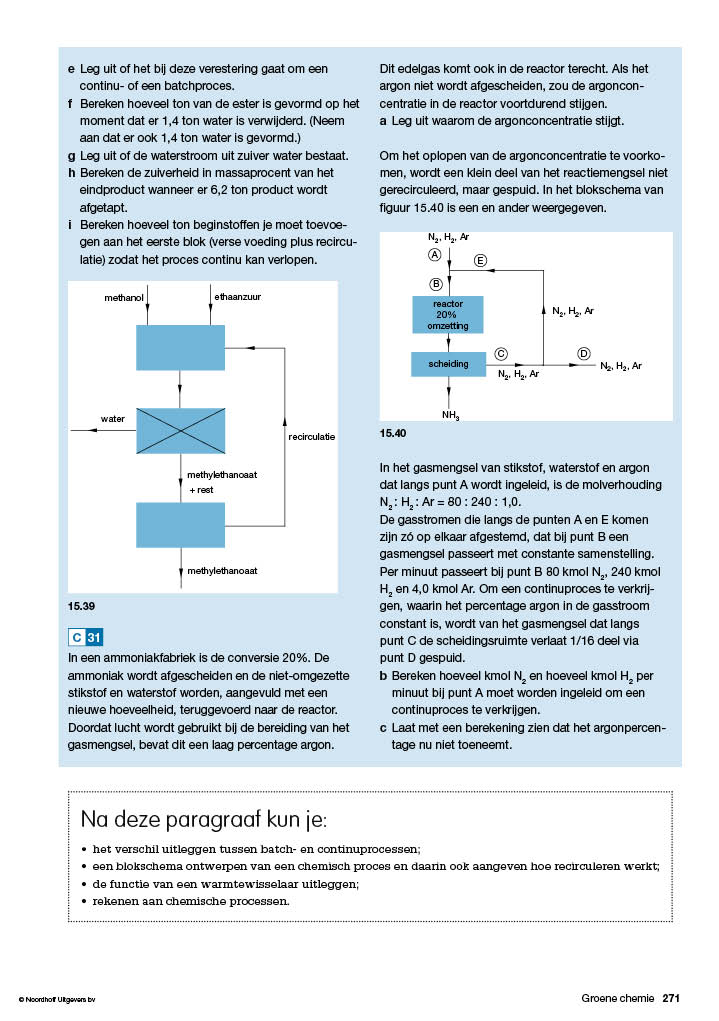 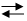